New California State
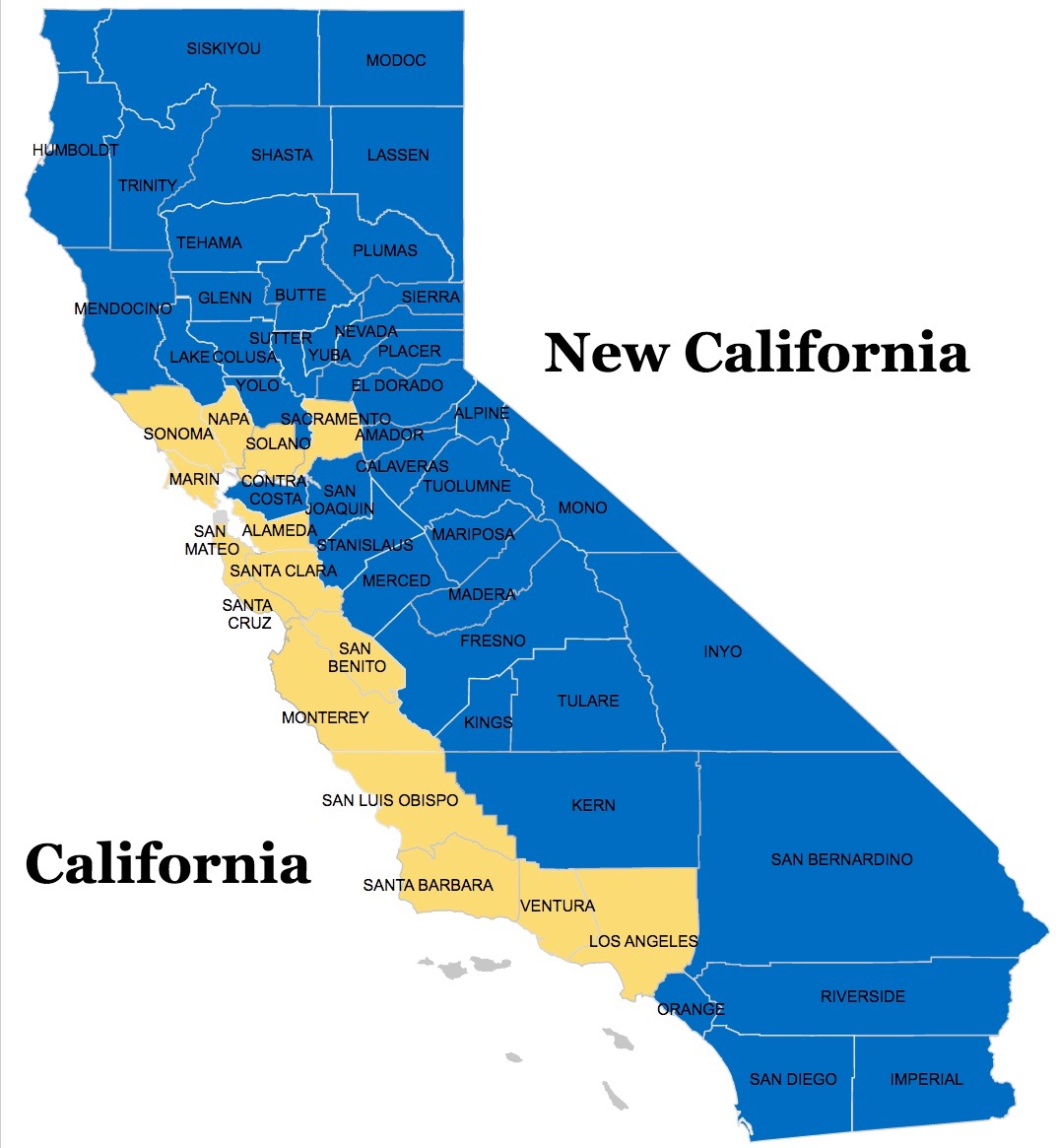 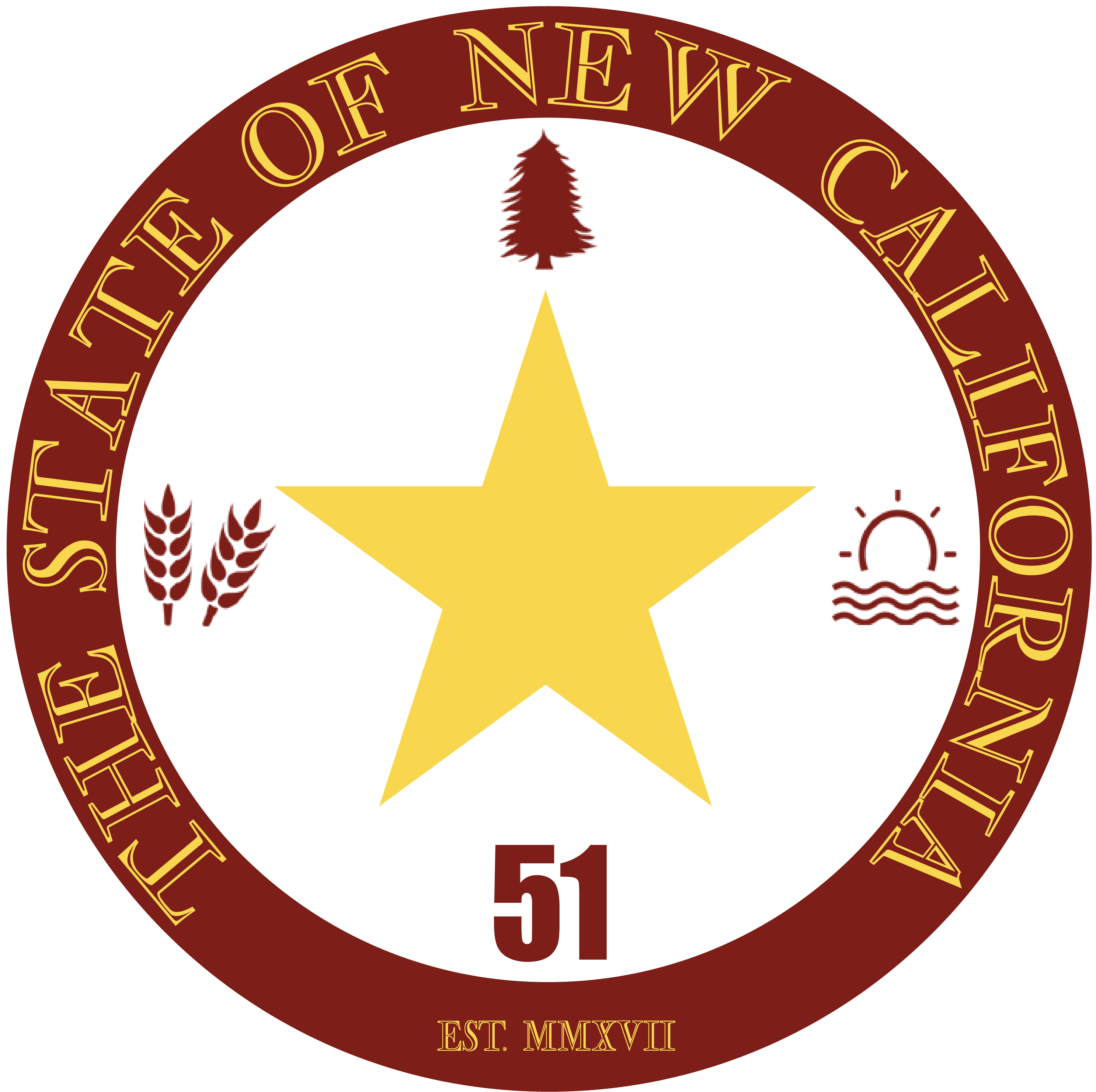 New California StateDelegates ConventionJanuary 13, 2018
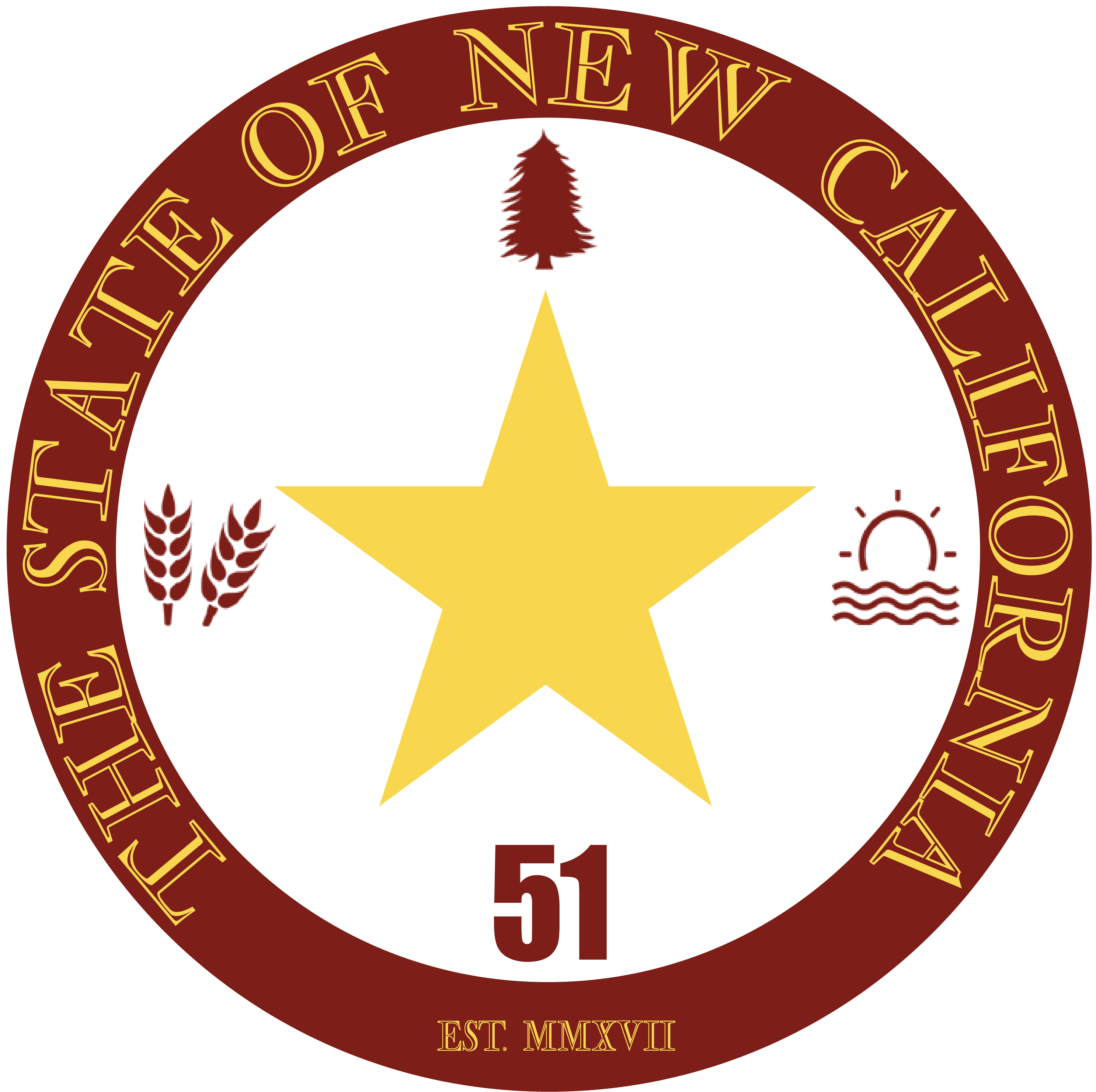 Declaration of Independence
December 16, 2017 Workshop Marysville, CA
January 13, 2018 Delegates’ Convention Marysville, CA
January 15, 2018 Declaration of Independence  11:00 am 
January 16, 2018 Grievance 1   			 11:00 am
January 23, 2018 Grievance 2   			 11:00 am
January 30, 2018 Grievance 3   			 11:00 am
Grievances 4-40 to follow each Tuesday at         11:00 am
Declarations
1776 Declaration of Independence
1836 Californio Declaration of Independence
1846 Bear Flag Rebellion William Ide Proclamation
Nevada County
Sutter County  
Yuba County
Kern County*
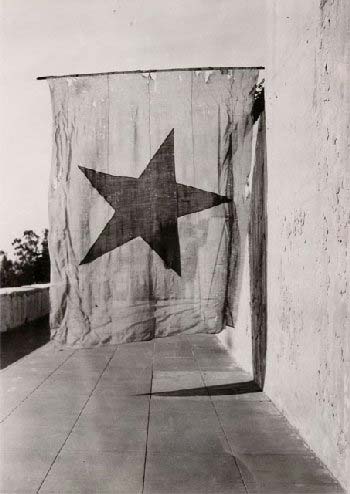 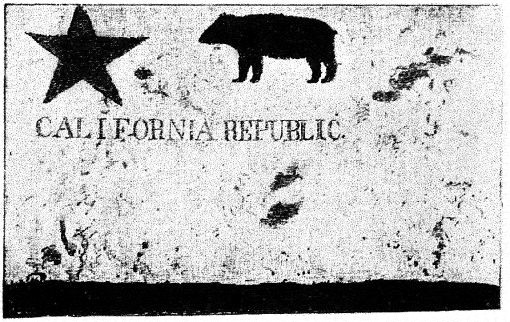 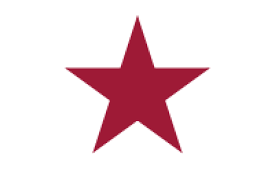 1836 Californio Declaration of Independence
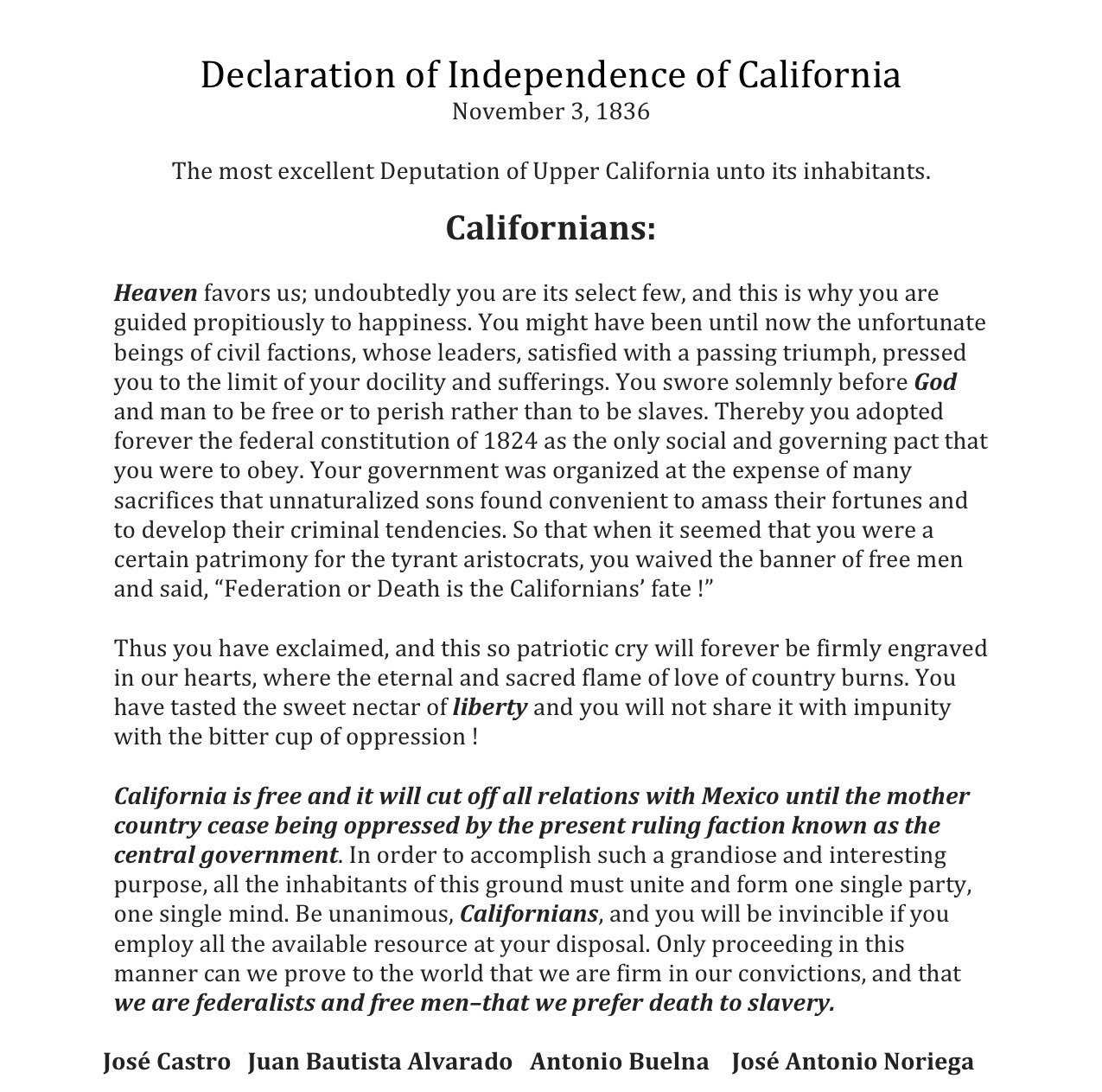 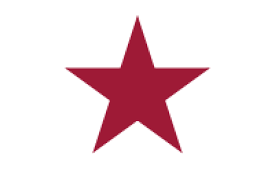 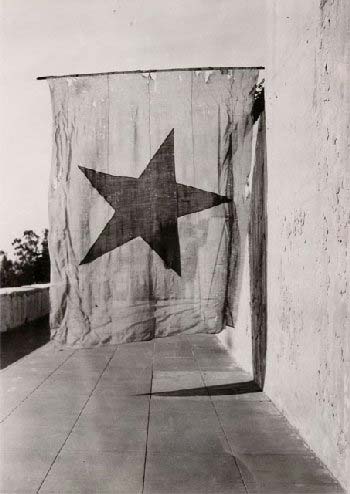 1846 Bear Flag Rebellion William Ide Proclamation
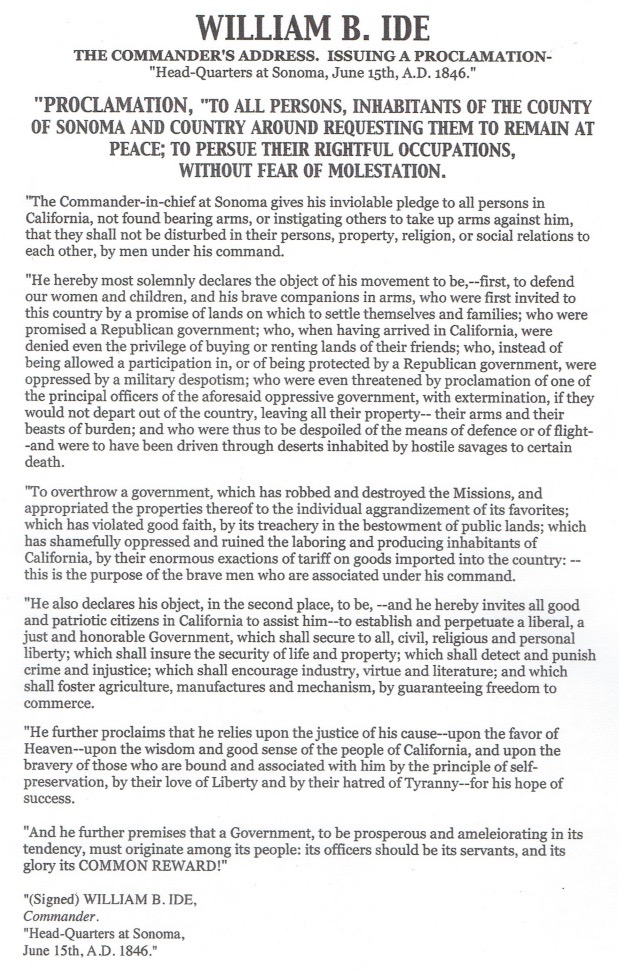 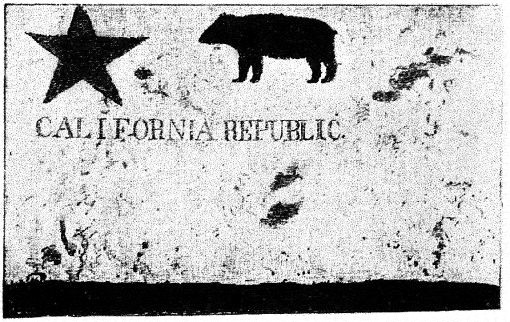 New California Declaration of Independence
December 16, 2017 Draft Agreement
January 13, 2017 County Delegates Finalize Declaration
Certified Counties to Send a Delegate
Delegates will agree on Declaration plus 1st Grievance
January 15, 2017 Reading of the Declaration of Independence for New California  11:00 am 3 Locations
January 16, 2017 Grievance 1  11:00 am 3 Locations
January 13, 2018
Welcome, Prayer, Pledge
Goal Develop Declaration Documents
Declaration of Disclaimers                                                 Who we are and who we are not                                                                      
Declaration of Allegiance to the United States “Preamble”
Declaration of Separation
Declaration of Independence
Grievance # 1 Kern County Example
Delegates ConventionDeclaration Documents Schedule
9:00-9:30 am 		Welcome Introductions 
9:30-10:30 am 		Declaration of Disclaimers                                                                                  			Who we are and who we are not
10:30-11:30 am  	Declaration of Allegiance to United States “Preamble”
11:30 -12:30 pm 	Lunch
12:30-1:30 		Declaration of Separation from California
1:30-3:00 pm		Declaration of Independence from California
3:00-3:30 pm		Grievance # 1 Kern County Example Article 4 Section 4
3:00-4:00 pm		Reading of Documents
Separation
Definition of separation
1: the act or process of separating : the state of being separated
2a : a point, line, or means of division
b : an intervening space : gap 
the separation between wheel spokes
3a : cessation of cohabitation between a married couple by mutual agreement or judicial decree
b : termination of a contractual relationship (such as employment or military service)
independence
Definition of INDEPENDENCE
1 : freedom from outside control or support : the state of being independent
They are fighting for independence from colonial rule.
Her ambition is to achieve financial independence. [=to earn all the money she needs; to not depend on money given by anyone else]
She asserted her independence from her parents by getting her own apartment.
He has shown a fierce independence of spirit/thought.
2 : the time when a country or region gains political freedom from outside control
U.S. constitutionArticle IV Section 3
New States may be admitted by the Congress into this Union; but no new States shall be formed or erected within the Jurisdiction of any other State; nor any State be formed by the Junction of two or more States, or parts of States, without the Consent of the Legislatures of the States concerned as well as of the Congress.
U.S. constitutionArticle IV SECTION 4
Article IV
Section 4.
The United States shall guarantee to every state in this union a republican form of government, and shall protect each of them against invasion; and on application of the legislature, or of the executive (when the legislature cannot be convened) against domestic violence.
New California State
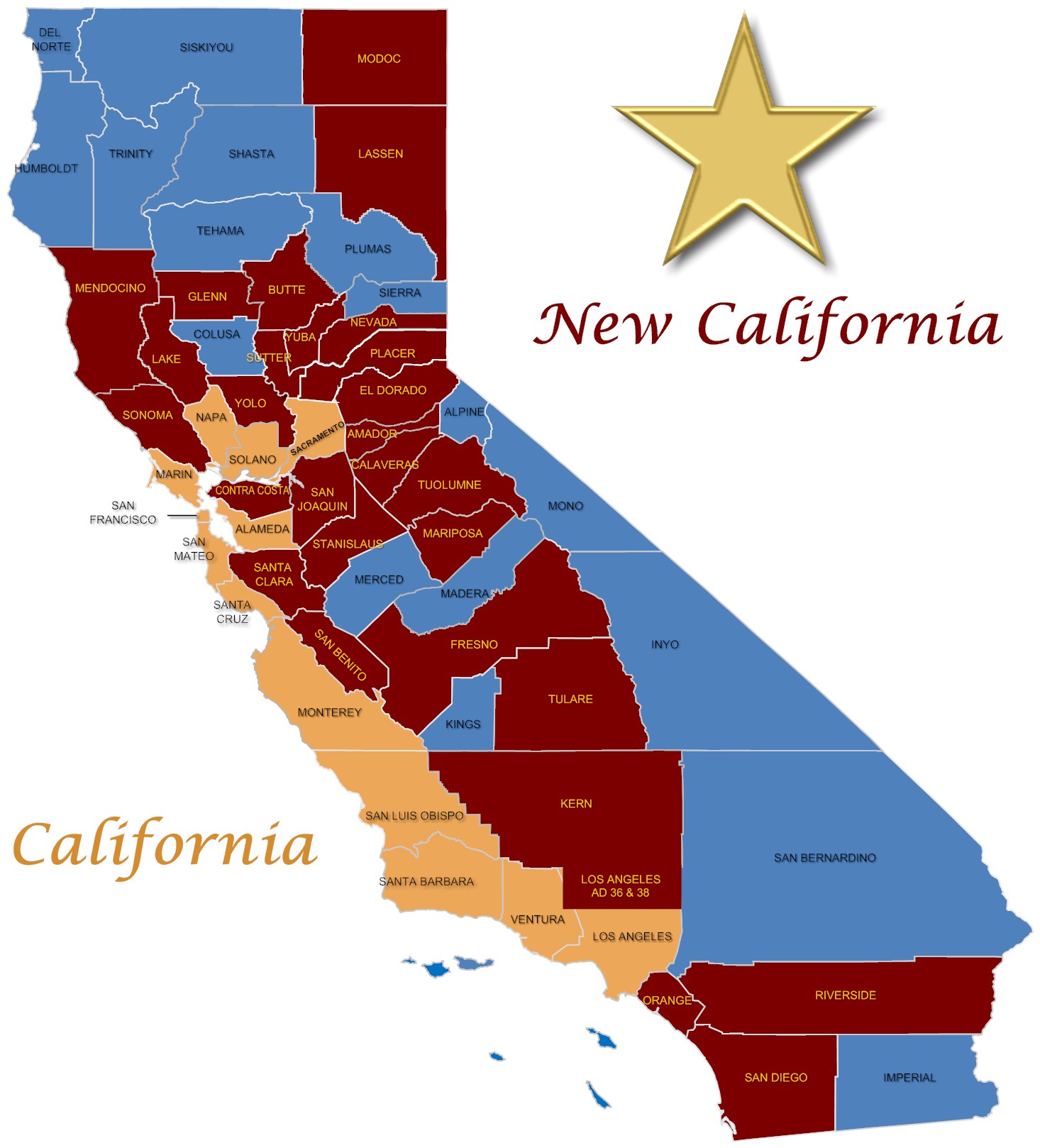 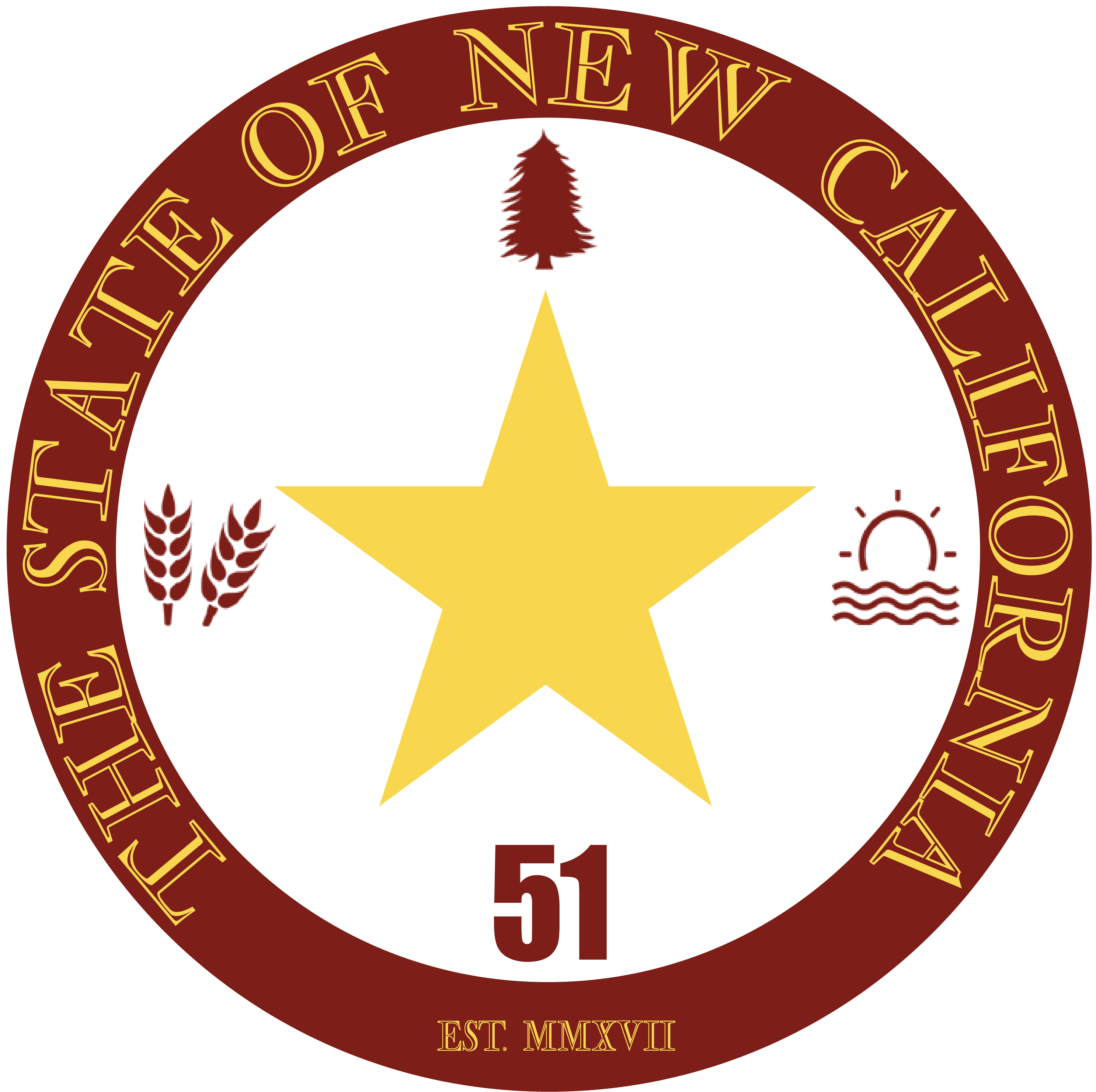 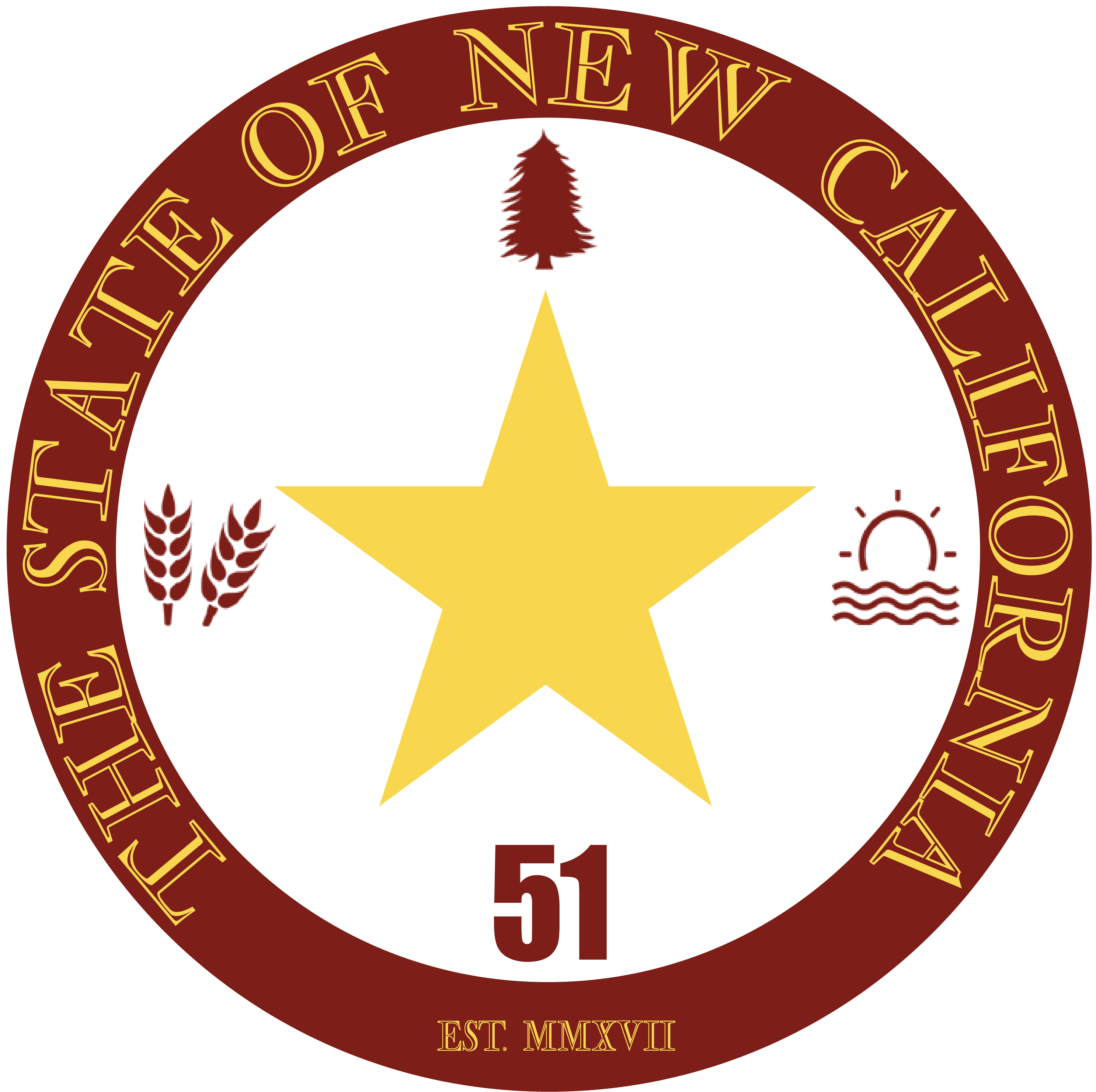